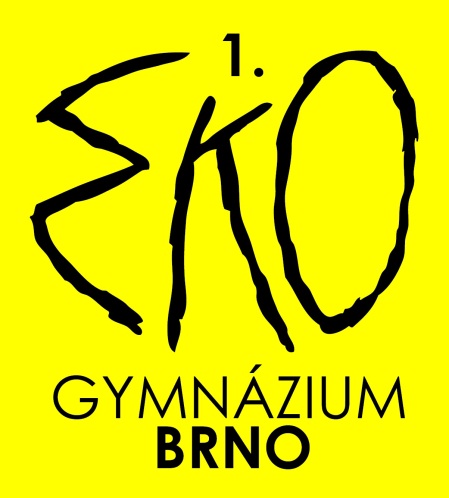 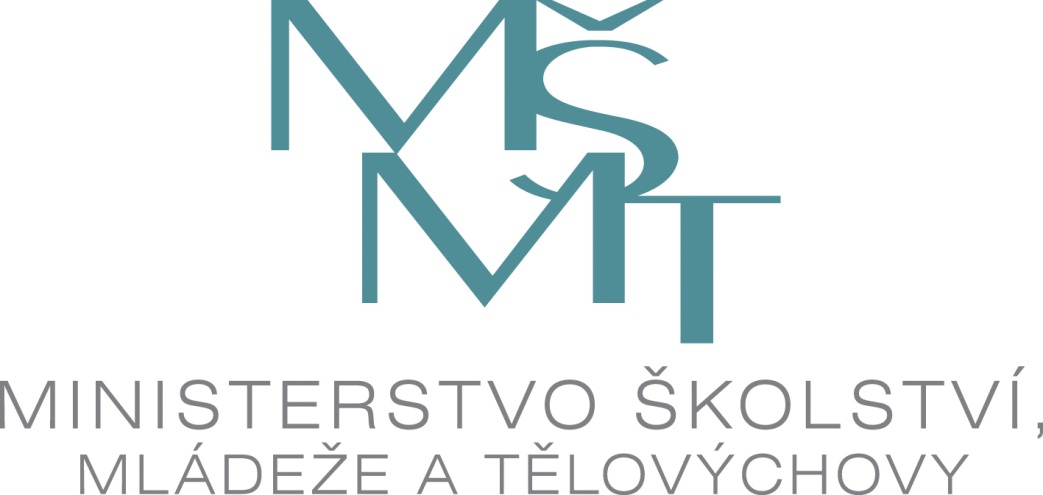 Odraz 1. světové války v literatuře
Materiál je součástí projektu „Odraz 1. světové války v moderní výuce“ a je prostřednictvím „Programu na podporu činnosti nestátních neziskových organizací působících v oblasti předškolního, základního a středního vzdělávání v roce 2014“ spolufinancován MŠMT.
Obsah
Světová literatura
Francie
Německo
Spojené státy

Česká literatura
bezprostřední svědectví z fronty
legionářská literatura
satirický pohled na válku
Světová literatura
Francie
Romain Rolland1866 - 1944
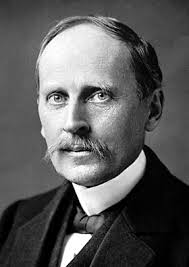 nositel Nobelovy ceny 
profesor dějin hudby 
Petr a Lucie ( 1919 )
    protiválečná novela
    kontrast lásky a války
    shakespearovský motiv
    Paříž roku 1918
Obr.1
Henry Barbusse1873 - 1935
vlastní prožitek války na frontě
Oheň ( Deník bojového mužstva )
    román bez ústředního hrdiny
    protiválečné
    otřesný deník jedné čety
    velký celoevropský ohlas
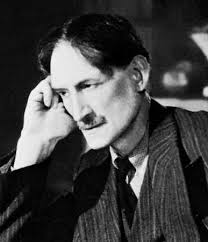 Obr.2
Světová literatura
Německo
Arnold Zweig( 1887 – 1968 )
prozaik a dramatik
Velká válka bílých mužů
    románový cyklus
Spor o seržanta Gríšu
    román s tragickým motivem
    poprava ruského zajatce
    podkladem skutečná událost
    původně drama
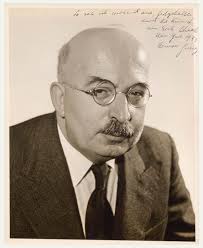 Obr.3
Erich Maria Remarque1898 - 1970
autor řazený ke ztracené 
    generaci
Na západní frontě klid
    román světového ohlasu
    vlastní autentické zážitky 
    student gymnázia dobrovolně
    rukuje na frontu
    otřesen hrůzami války umírá
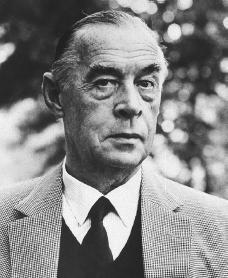 Obr.4
Světová literatura
Spojené státy americké
Ztracená generace
generace poznamenaná zážitky 1. světové    války
léta  dospívání tráví v zákopech
po návratu domů nenachází uplatnění ani uspokojení
nejsou schopni se přizpůsobit normálnímu životu
Ernest Hemingway( 1898 – 1961 )
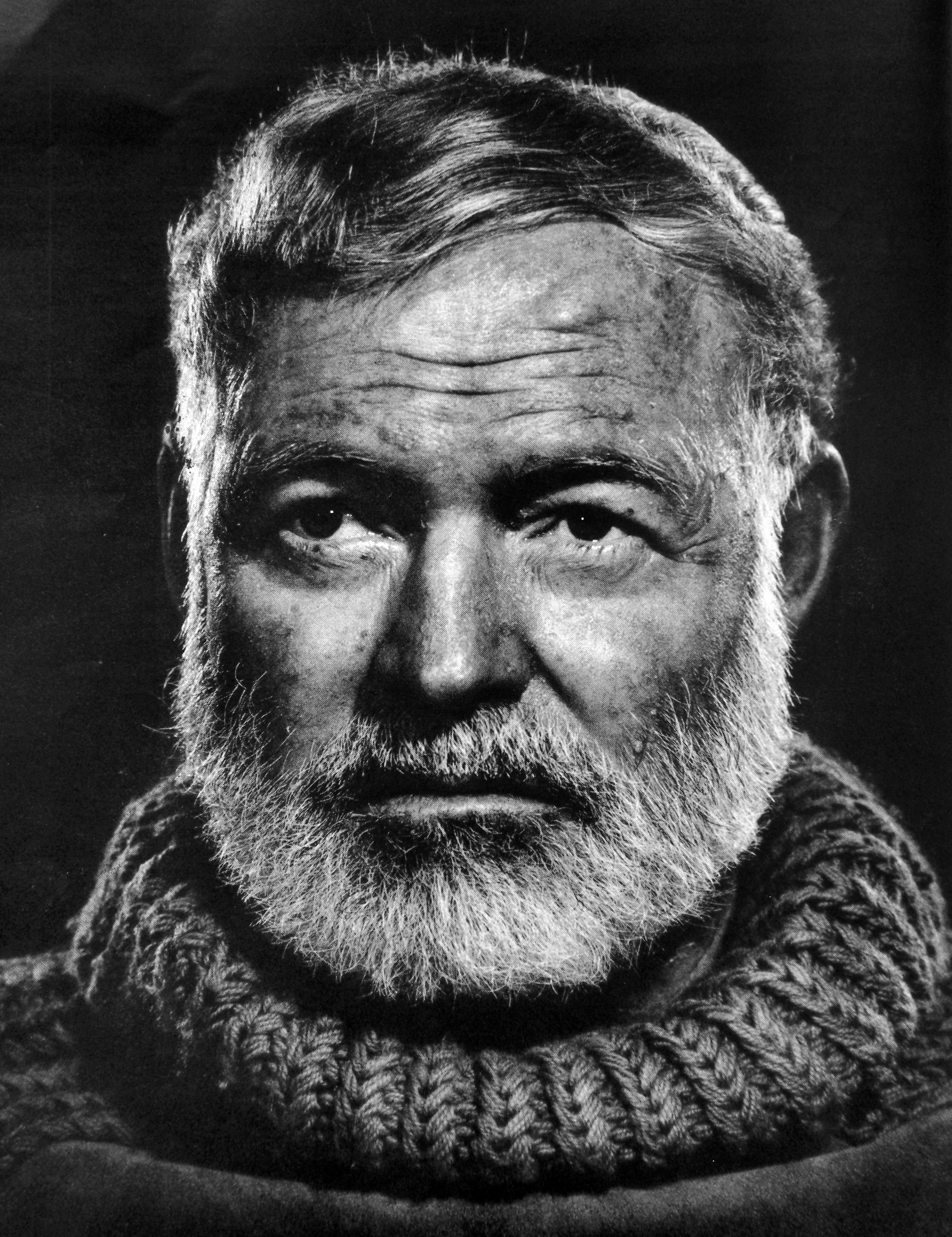 Nobelova cena za literaturu
vlastní zážitky z italské fronty
zraněn
Sbohem, armádo
    příběh lásky mezi zraněným
    americkým vojákem a anglickou
    ošetřovatelkou
Obr.5
Česká literatura
Bezprostřední zážitky z fronty
Fráňa Šrámek(1877 – 1952)
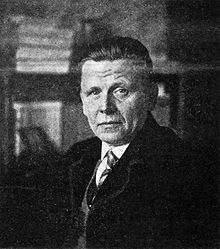 anarchistický buřič
antimilitarista
účastník války
Žasnoucí voják
    povídky zachycující tragické
    osudy vojáků
    nesmyslnost války
Obr.6
Česká literatura
Legionáři
Legionářská literatura
autoři skuteční účastníci bojů zejména na východní frontě
zběhové , zajatci , dobrovolníci na straně Dohody proti Rakousku - Uhersku
válka jako historická událost
kronikářský záznam
autobiografické prvky
prvky literatury faktu
Josef Kopta( 1894 – 1962 )
Třetí rota 
Třetí rota na magistrále
Třetí rota doma
    osudy jedné roty legií
    civilní pohled
    stesk po domově
    hrdinství
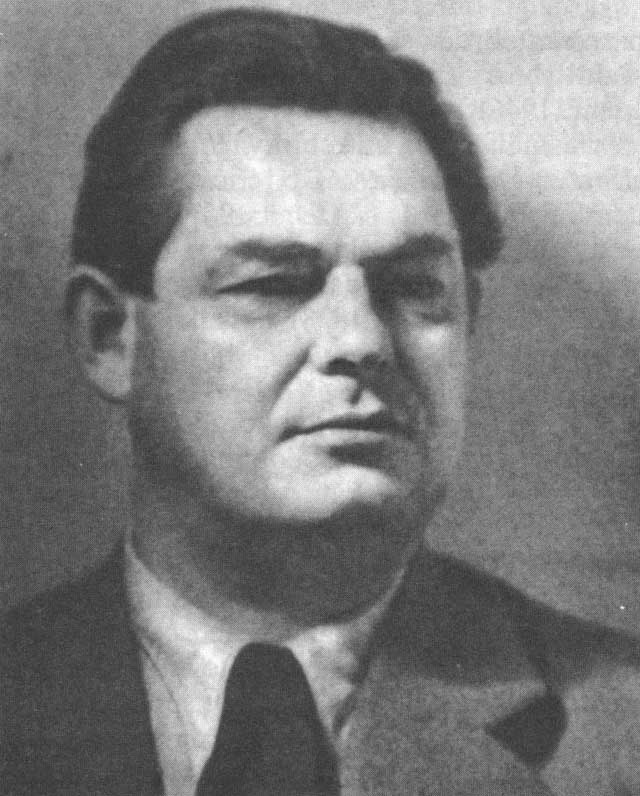 Obr.7
František Langer( 1888 – 1965 )
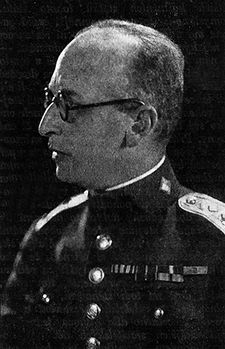 vojenský lékař
Železný vlk
    soubor povídek z legií
Jízdní hlídka
    drama o skupině legionářů
    obklíčené bolševiky
Obr.8
Rudolf Medek( 1890 – 1940 )
účastník bitvy u Zborova
za války v ruském zajetí
Anabáze 
    pentalogie
    poslední měsíce legií v Rusku
    návrat do vlasti
Plukovník Švec 
    drama o sebeobětování velitele
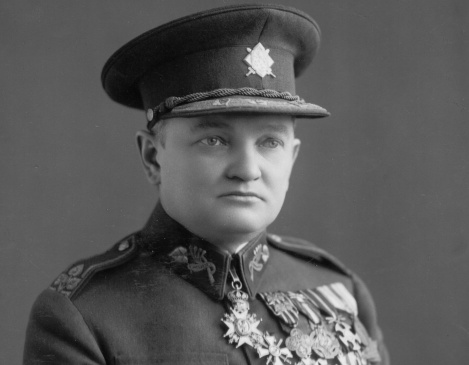 Obr.9
Jaroslav Kratochvíl(1885 – 1945)
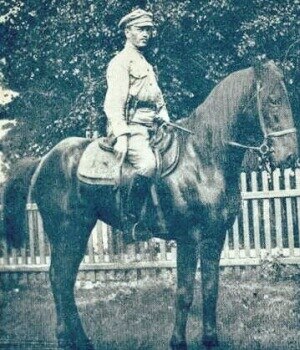 sympatizoval s bolševiky
Cesta revoluce
    polemika o úloze čs.legií
    v Rusku
Prameny
    román o osudech vojáků
    autobiografické prvky
    příklon k ruské revoluci
Obr.10
Česká literatura
Satirický pohled na válku
Jaroslav Hašek(1883 – 1923 )
anarchista, novinář, mystifikátor
Osudy dobrého vojáka Švejka
     za světové války ( 1920 – 23 )
     nedokončené 4 díly
     světově proslulý satirický román
     obraz nesmyslnosti války
     prostředky lidového humoru
     nový typ ve světové literatuře
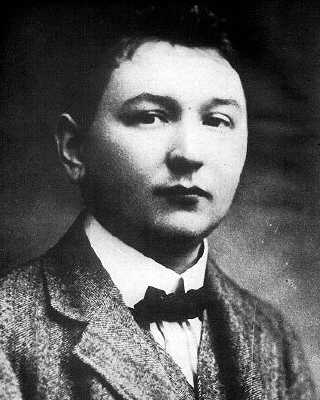 Obr.11
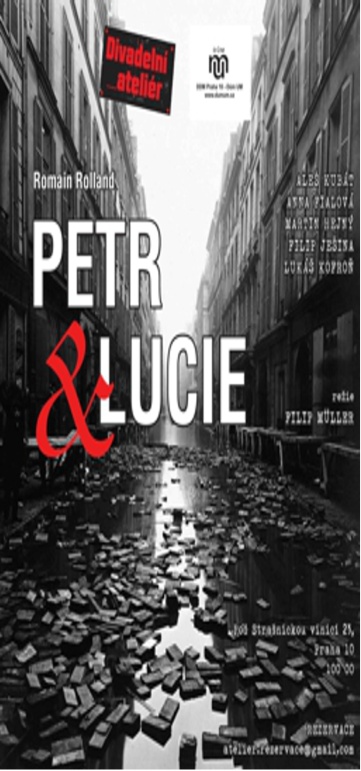 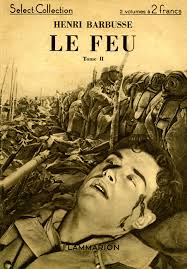 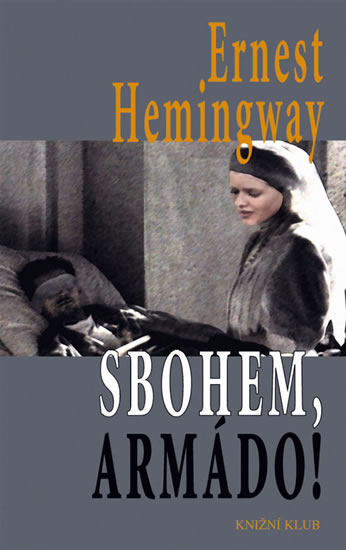 Obr.14
Obr.12
Obr.13
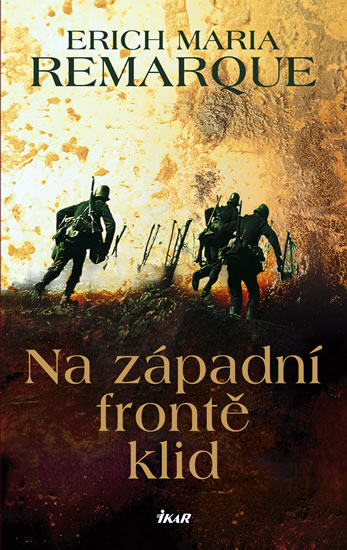 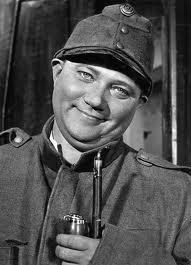 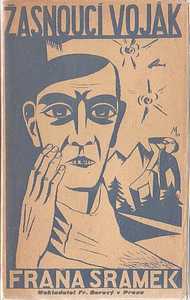 Obr.15
Obr.17
Obr.16
Zdroje
Balajka,B. a kol.: Přehledné dějiny literatury II,Fortuna, Praha 1997
Prokop, V. : Přehled české literatury 20. století, O.K. – Soft, Sokolov, 1998
Obr.1 - http://www.nobelprize.org/nobel_prizes/literature/laureates/1915/
Obr.2 - http://www.britannica.com/EBchecked/topic/53006/Henri-Barbusse
Obr.3 - http://kuenste-im-exil.de/KIE/Content/EN/Persons/zweig-arnold-en.html 
Obr.4 - http://www.notablebiographies.com/Pu-Ro/Remarque-Erich-Maria.html 
Obr.5 - http://www.umich.edu/~eng217/student_projects/anderson/legacy.htm 
Obr.6 - http://cs.wikipedia.org/wiki/Fr%C3%A1%C5%88a_%C5%A0r%C3%A1mek 
Obr.7 - http://www.cojeco.cz/index.php?detail=1&id_desc=47715&s_lang=2 
Obr.8 - http://cs.wikipedia.org/wiki/Franti%C5%A1ek_Langer 
Obr.9 - http://www.ceskenoviny.cz/tema/index_img.php?id=151073 
Obr.10 - http://www.antik-kant.cz/katal/legie_a.html 
Obr.11 - http://www.private-prague-guide.com/article/jaroslav-hasek/ 
Obr.12 - http://divadelniatelier.cz/?page_id=319  
Obr.13 - http://romenu.skynetblogs.be/tag/virginie+loveling 
Obr.14 - http://www.bux.cz/knihy/897-sbohem-armado.html 
Obr.15 - http://www.cesky-raj.info/dre-cs/21491-letni-kino-dobry-vojak-svejk.html 
Obr.16http://www.artbook.cz/antikvariat/default.asp?kategorie=h&searvalue=%C5%A0r%C3%A1mek 
Obr.17 - http://yan-ny.blog.cz/1112/na-zapadni-fronte-klid-erich-maria-remarque 
Autor : Mgr Alexandra Vokřálová , e- mail: vokralova@seznam.cz